Come in & sit Quietly.
YOU DO NOT NEED YOUR COMPUTERS OUT.
ANNOUNCEMENTS
Ms. Doan from CCC will be talking to us the first half of class. 
Grades are up. Do something about them.
Tutorials after school any day this week.
WEDNESDAY: ???? 
THURSDAY: ????
FRIDAY: Due ????
ANNOUNCEMENTS
Small Group Tutorials Start Today!
TUTORIAL NORMS
Check in with Mrs. Crandall (even if tardy)
Usually will meet in cafeteria 
Responsible for all normal class work.
Check the board for due dates.
ANNOUNCEMENTS
Small Group Tutorials Start Today!
TUTORIAL NORMS
Check in with Mrs. Crandall (even if tardy)
Usually will meet in cafeteria 
Responsible for all normal class work.
Check the board for due dates.
ANNOUNCEMENTS
Small Group Tutorials Start Today!
TUTORIAL NORMS
Check in with Mrs. Crandall (even if tardy)
Usually will meet in cafeteria 
Responsible for all normal class work.
Check the board for due dates.
Today’s Focus: Expository Writing
Comments from previous Timed writing
Poor attention getters (hooks)
No questions!
No “YOU” – do not persuade
Lack of CLEAR thesis statement
Lack of DETAILS with examples – very vague
Not having a thorough conclusion, or having a conclusion at all.
Today’s goal is to Incorporate MEANINGFUL, APPROPRIATE, SPECIFIC examples into our expository writing
But what does meaningful and appropriate mean?
Ask yourself do your examples add meaning or depth to the essay?
Do your examples directly relate to the prompt?
Have you fully developed the idea or ideas of your specific example?
[Speaker Notes: Students usually choose appropriate examples, but great writers show how their examples are meaningful to the human experience.]
What should a paragraph look like?
Thesis: Honesty is important because it builds friendship and helps a person be successful.
OUR SPECIFIC EXAMPLE IS THE FRIENDSHIP BETWEEN JENKO AND SCHMIDT IN 21 JUMP STREET
TOPIC SENTENCE
In a friendship there is no component more important than honesty. In the film 21 Jump Street partners, Schmidt and Jenko, quickly become best friends when they learn that they can trust one another. It was their honesty, not only with each other but with themselves, that bonded them together. Jenko knew he could be truthful about his intellectual insecurities and Schmidt knew he could be truthful about his physical insecurities. Honesty is important because without it this relationship, which ultimately saved their lives, would never have existed.
These two sentences further develop and explain exactly how honesty brought the friends together.
The sentence brings the paragraph to a complete end; it reiterates topic sentence but includes the details added by the example.
[Speaker Notes: Every body paragraph should start with a topic sentence. 
The body paragraph should then use one specific example (from history, current events, literature, pop culture, or their personal experiences) to prove their point. 
The topic sentence should support the thesis (and explain one of the prongs of the thesis), and the specific example should support the topic sentence. 
The last sentence of the paragraph should connect the idea presented in the topic sentence to the specific example.]
Write an essay explaining what it means to be a hero.
Meaningful
Score: 1
Appropriate
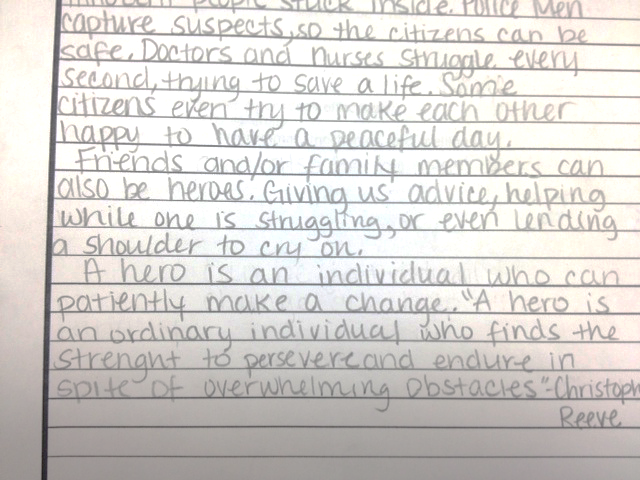 Pros												Cons
[Speaker Notes: On a scale of 1 to 4, this essay is a 1. 
It could be appropriate (if more developed) but it is not meaningful.
The first sentence is a clear topic sentence, but it is not supported by a specific example. 
Only 1 very general detail is provided, so this response is not well-developed. 

STUDENTS SHOULD: 
Discuss the pros and cons of the paragraph (look for spelling/grammar errors and flaws in organization and development)
 Identify if there is a clear topic sentence. Discuss whether or not 1 specific example is used. 
Discuss whether the example is meaningful and appropriate. 
Guess what score the paragraph would receive.]
Write an essay explaining what it means to be a hero.
Score: 3
Meaningful
Appropriate
[Speaker Notes: On a scale of 1 to 4, this example receives a 3. 
One specific example is used to prove the author’s point, and there is a clear topic sentence. 
The author never directly says what it means to be a hero in general terms although it can be inferred a hero is someone who sends “shockwaves of change into the world.”
The details are not as developed as they could be. 

STUDENTS SHOULD: 
Discuss the pros and cons of the paragraph (look for spelling/grammar errors and flaws in organization and development)
 Identify if there is a clear topic sentence. Discuss whether or not 1 specific example is used. 
Discuss whether the example is meaningful and appropriate. 
Guess what score the paragraph would receive.]
Write an essay explaining what it means to be a hero.
SCORE: 1
Appropriate
Meaningful
Rewrite this paragraph by building off of the existing topic sentence. Be sure to include a meaningful and appropriate example that supports the topic. COPY AND PASTE YOUR REWRITE IN THE REPLY SECTION FOR THE COMMENT DIRECTED TO YOUR CLASS.
[Speaker Notes: On a scale of 1 to 4, this essay is a 1. 
The first sentence is a clear topic sentence, but it is not supported by a specific example. 
The paragraph rambles and every sentence defines what a hero is in a different way. 
This example is unorganized and unfocused.

STUDENTS SHOULD: 
Discuss the pros and cons of the paragraph (look for spelling/grammar errors and flaws in organization and development)
 Identify if there is a clear topic sentence. Discuss whether or not 1 specific example is used. 
Discuss whether the example is meaningful and appropriate. 
Guess what score the paragraph would receive.

Using the topic sentence given, students should rewrite the paragraph. They need to come up with a meaningful and appropriate specific example (from literature, current events, history, pop culture, or personal experience) that proves the idea from the topic sentence and then rewrite the paragraph. 
Students should type their responses as a reply on the EdModo note. 
Discuss the pros and cons of everyone’s examples.]
Write an essay explaining what it means to be a hero.
SCORE: 2
Appropriate
Meaningful
[Speaker Notes: On a scale of 1 to 4, this example receives a 2. 
There is a clear topic sentence that is unique, meaningful, and appropriate. 
One specific example is NOT used to prove the author’s point. 
The details are not as developed as they could be. 
The author gets a 2 because the idea is especially original and meaningful. 

STUDENTS SHOULD: 
Discuss the pros and cons of the paragraph (look for spelling/grammar errors and flaws in organization and development)
 Identify if there is a clear topic sentence. Discuss whether or not 1 specific example is used. 
Discuss whether the example is meaningful and appropriate. 
Guess what score the paragraph would receive.]
Write an essay explaining what it means to be a hero.
SCORE: 1
Meaningful
Appropriate
[Speaker Notes: On a scale of 1 to 4, this essay is a 1. 
The first sentence is a clear topic sentence, but it is not supported by a specific example. 
The paragraph is very vague and repetitive. 
The contrast between a hero and a coward is an insightful, meaningful detail but it is not developed. 

STUDENTS SHOULD: 
Discuss the pros and cons of the paragraph (look for spelling/grammar errors and flaws in organization and development)
 Identify if there is a clear topic sentence. Discuss whether or not 1 specific example is used. 
Discuss whether the example is meaningful and appropriate. 
Guess what score the paragraph would receive.]
Write an essay explaining what it means to be a hero.
Score: 2
Appropriate
Meaningful
[Speaker Notes: On a scale of 1 to 4, this example receives a 2. 
There is a clear topic sentence that is unique, meaningful, and appropriate. 
One specific example is used, but it is underdeveloped and the writing style is not mature.
“Back then” does explain the “when” but it does not show strong word choice. 
Not all the details support the topic sentence directly. 
The author never explains what it means to be a hero – she only gives an example of a hero.
The last sentence should be eliminated. The prompt does not say to ‘explain examples of the best heroes,’ so this line shows unclear focus and is immature in writing style.

STUDENTS SHOULD: 
Discuss the pros and cons of the paragraph (look for spelling/grammar errors and flaws in organization and development)
 Identify if there is a clear topic sentence. Discuss whether or not 1 specific example is used. 
Discuss whether the example is meaningful and appropriate. 
Guess what score the paragraph would receive.]
Write an essay explaining what it means to be a hero.
Meaningful
Score: 3
Appropriate
[Speaker Notes: On a scale of 1 to 4, this example receives a 3. 
One specific example is used to prove the author’s point, and there is a clear topic sentence. 
Obvious spelling and grammar errors detract from the writing.
The details are not as developed as they could be. 
Specific facts from history are presented.

STUDENTS SHOULD: 
Discuss the pros and cons of the paragraph (look for spelling/grammar errors and flaws in organization and development).
 Identify if there is a clear topic sentence. Discuss whether or not 1 specific example is used. 
Discuss whether the example is meaningful and appropriate. 
Guess what score the paragraph would receive.]
Write an essay explaining what it means to be a hero.
SCORE: 4
Appropriate
Meaningful
[Speaker Notes: On a scale of 1 to 4, this example receives a 4. 
One specific example is used to prove the author’s point, and there is a clear topic sentence. 
The specific example is well develop and well written and demonstrates mastery of the content. 

STUDENTS SHOULD: 
Discuss the pros and cons of the paragraph (look for spelling/grammar errors and flaws in organization and development).
 Identify if there is a clear topic sentence. Discuss whether or not 1 specific example is used. 
Discuss whether the example is meaningful and appropriate. 
Guess what score the paragraph would receive.]
Write an essay explaining what it means to be a hero.
Appropriate
Meaningful
Score:3 / 4
[Speaker Notes: On a scale of 1 to 4, this example receives a 3 (almost a 4). 
One specific example (a personal experience) is used to prove the author’s point. 
The topic sentence doesn’t directly address the prompt, and the writer never directly explains what qualities made the mother a hero.
The example is meaningful and appropriate. 

STUDENTS SHOULD: 
Discuss the pros and cons of the paragraph (look for spelling/grammar errors and flaws in organization and development).
 Identify if there is a clear topic sentence. Discuss whether or not 1 specific example is used. 
Discuss whether the example is meaningful and appropriate. 
Guess what score the paragraph would receive.]
Write an essay explaining what it means to be a hero.
Rewrite
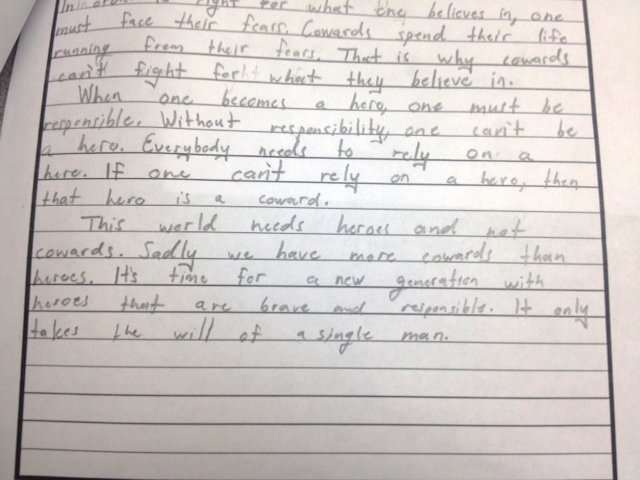 Turn in your rewrite to the Specific Example Assignment on EdModo. Type your paragraph in the ‘type your response here’ section.
[Speaker Notes: Revisiting a previous example already discussed.

STUDENTS SHOULD: 
Using the topic sentence given, students should rewrite the paragraph. They need to come up with a meaningful and appropriate specific example (from literature, current events, history, pop culture, or personal experience) that proves the idea from the topic sentence and then rewrite the paragraph. 
Students should type their responses in the Edmodo Assignment for their period.
Discuss the pros and cons of everyone’s examples. This is the Exit Ticket.  If not completed in class this is HOMEWORK.]
WANT TO LOOK OVER YOUR “HERO” ESSAY?
COME TO TUTORIALS!!